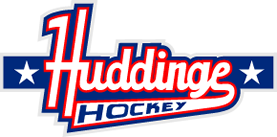 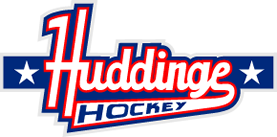 Nicke Cup 2023
2023-12-26
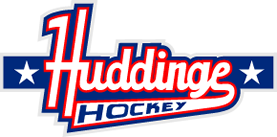 Nicke Cup 2023
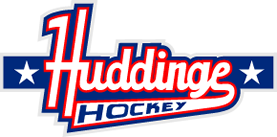 Grundinformation
Annandag jul
Heldag
Krävs stort engagemang från föräldrar/släkt
Två personer per spelare under hela dagen
Meddela snarast om ni vet att ni är bortresta
20 lag varav Huddinge Team 13 ställer upp med 3 lag
Samtliga lag spelar 7 matcher under dagen
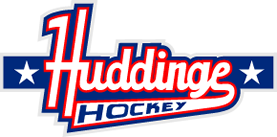 Nicke Cup 2023
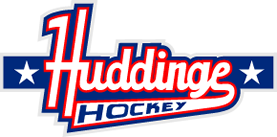 Arbetsgrupper
Tävlingsledning
Cafeteria
Spelar/ledarlunch
Kassör
Lotteri/aktiviteter
Sekretariat/sarg
Sponsorer
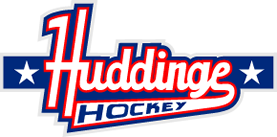 Nicke Cup 2023
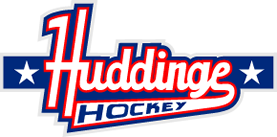 Tävlingsledning
Ansvarig: Magnus Orneklint
Antal personer: 3 (Magnus, Dan samt ytterligare en)
Bjuder in lag
Spelschema
Omklädningsrum
Samla in resultat
Lagvärdar
Domare
Medaljer
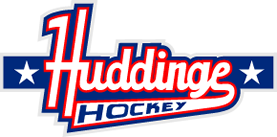 Nicke Cup 2023
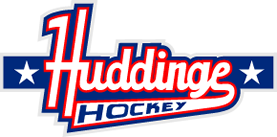 Cafeteria
Ansvarig: ?
Antal personer: 12
Planera inköp
Inköp
Prissättning
Skapa bemanningsschema
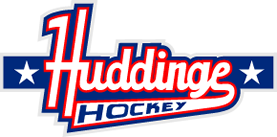 Nicke Cup 2023
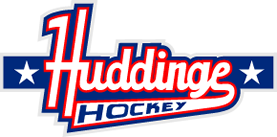 Spelar-/ledarlunch
Ansvarig: ?
Antal personer: 8
Ordna lunch till spelare/ledare
Servera lunch till spelare/ledare
Ordna med ledarfika
Schemalägga lunchtider för lagen
Bemanningsschema
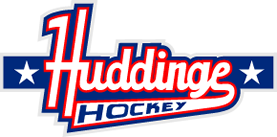 Nicke Cup 2023
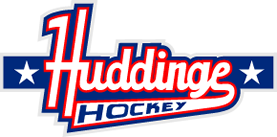 Kassör
Ansvarig: ?
Antal personer: 2
Skapa QR-kod för Swish
Hantera intäkter
Hantera utgifter
Sammanställa
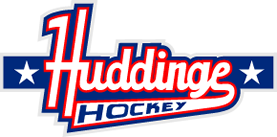 Nicke Cup 2023
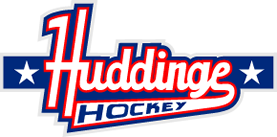 Lotteri/aktiviteter
Ansvarig: ?
Antal personer: 10
Anordna lotteri under hela dagen
Införskaffa lottringar
Förutsättningar för vinst
Anordna två puckkastningar
Anordna budgivningar
Skapa bemanningsschema
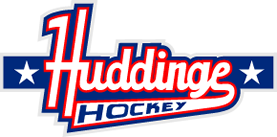 Nicke Cup 2023
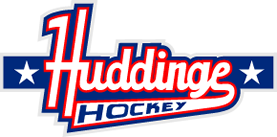 Sekretariat/sarg
Ansvarig: ?
Antal personer: 8
Bemanna seket varje match
Lära sig klockan
Spela musik
Bygga och riva sarg vid spolning
Skapa bemanningsschema
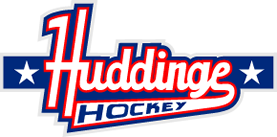 Nicke Cup 2023
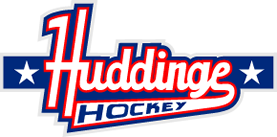 Sponsorer
Ansvarig: ?
Antal personer: 2
Skapa sponsorupplägg
Kan vi använda skärmen i A-hallen?
Vad kan vi ge sponsorer för mervärde?
Alla föräldrar och ledare ansvarar tillsammans att få in sponsorer
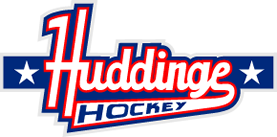 Nicke Cup 2023
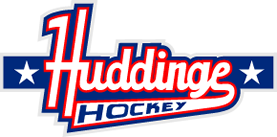 Vad kan vi alla bidra med redan idag?
Jaga sponsorer
Få in giveaways/merch som lotterivinster
Använda alla möjliga kontakter (mat/dryck/fika)
Dra i trådar för budgivning